실효적 지배 증거
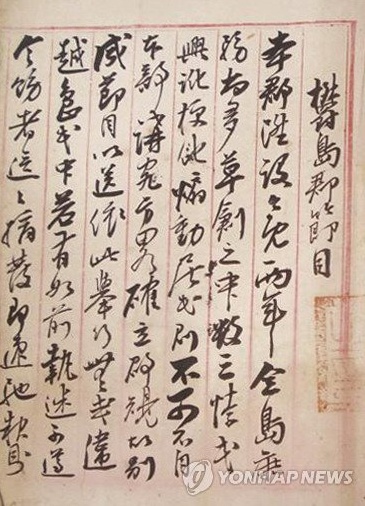 울도군 절목에 관한 뉴스
http://news.naver.com/main/read.nhn?mode=LPOD&mid=tvh&oid=052&aid=0000419958.
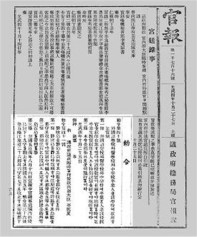 역사적근거(삼국시대 ~ 조선초기)- 목차
삼국시대

후삼국시대 

조선 초기

일본자료에서 찾은 독도가 한국 영토인 근거
역사적근거(삼국시대 ~ 조선초기)- 삼국시대
신라양식의 토기(4세기)
 울릉도에서 발견

삼국사기 (1145년, 1454년)
이사부 장군이 우산국 정벌 
독도의 위치가 상세하게 설명

삼국사기 지리지
울릉도에서 발견된 고분(6세기)
공납물을 바치는 부속국가 
독자적인 정치세력 유지
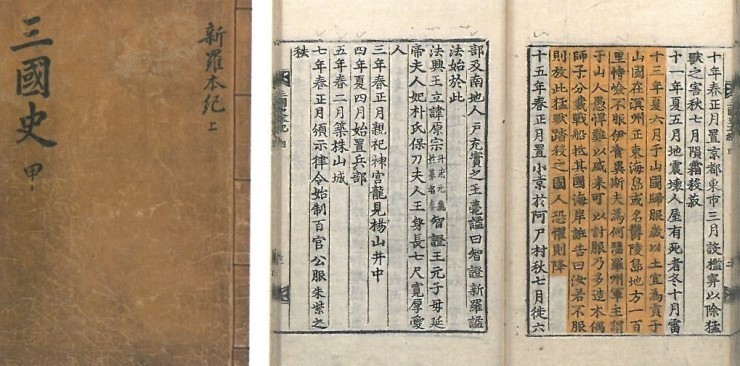 역사적근거(삼국시대 ~ 조선초기)- 영상
독도 복속 이사부 시대 신라 토성 발견(삼국시대 관련)
역사적근거(삼국시대 ~ 조선초기)- 후삼국시대
백길과 토두
사절로 보내 공물을 바침.
정위와 정조라는 벼슬을 주어 관리

고려후기
유배지로도 이용

여진족의 침략 
우산국의 주민들을 고려로 망명

고려사 지리지 
금유립이 울릉도로 간 것이 기록
섬 사람이 방물을 바침
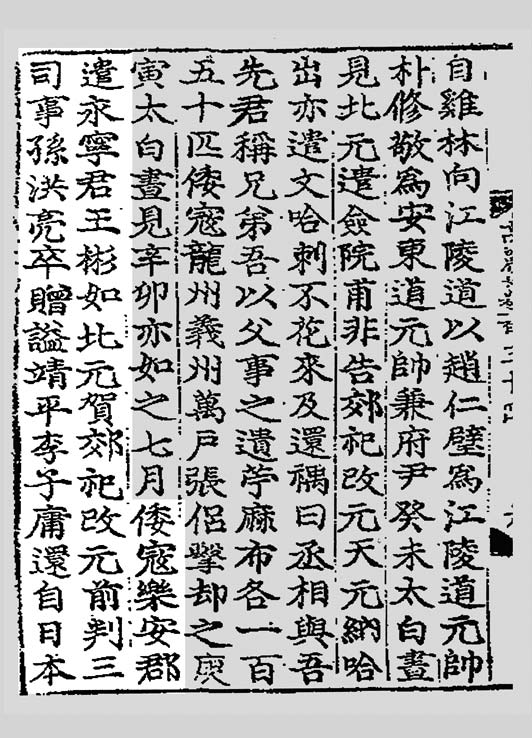 역사적근거(삼국시대 ~ 조선초기)- 조선시대 초기
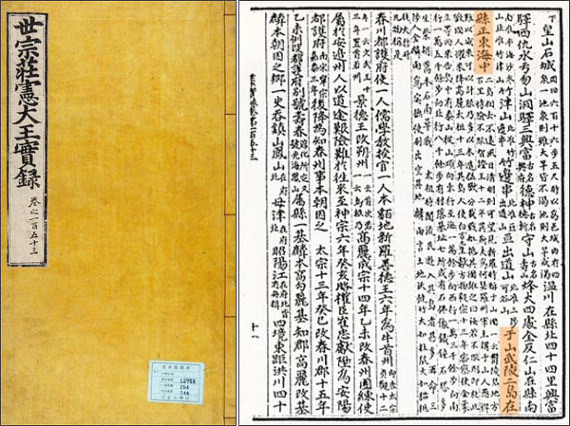 독도
세 개의 봉우리 -> 삼봉도

세종실록지리지
중요한 자료
영토 분쟁지역(독도와 늑둔도)

신증동국여지승람
독도에 관한 내용 기록
윤은보, 신공제
동국여지승람
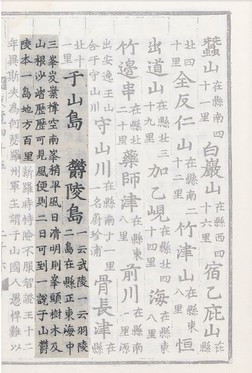